2017 Hospital Quality Goals
[Speaker Notes: Our progress]
2017 UF Health Quality Goals
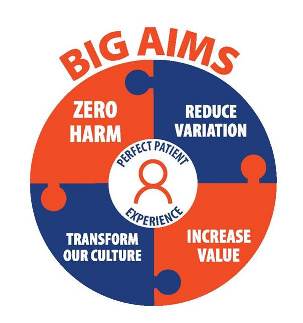 Quality Job #1
2017 UF Health Quality Goals
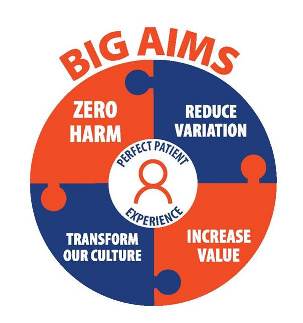 Quality Job #1
* Hospital Goals